Летняя спартакиада дошкольников
Спортивно-массовое мероприятие
г. Жуковского среди  воспитанников  ДОУ

Н. Роянова
2018, 2019 гг.
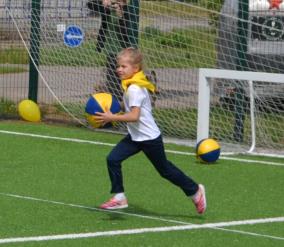 Схема марша                                                                легкоатлетический манеж СК «Метеор»                                                    малое футбольное поле
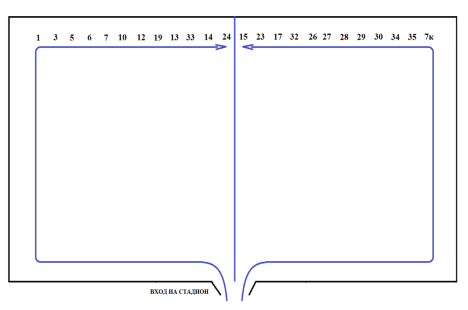 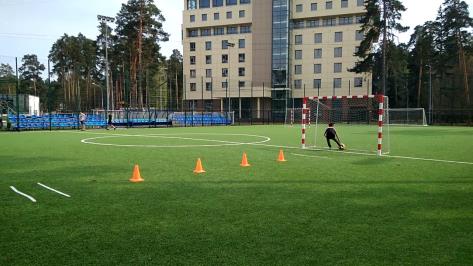 Разминка
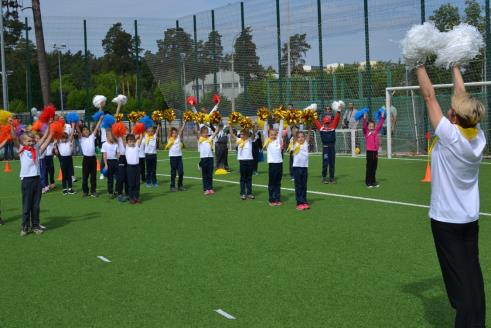 Переход от построения на 1 эстафету
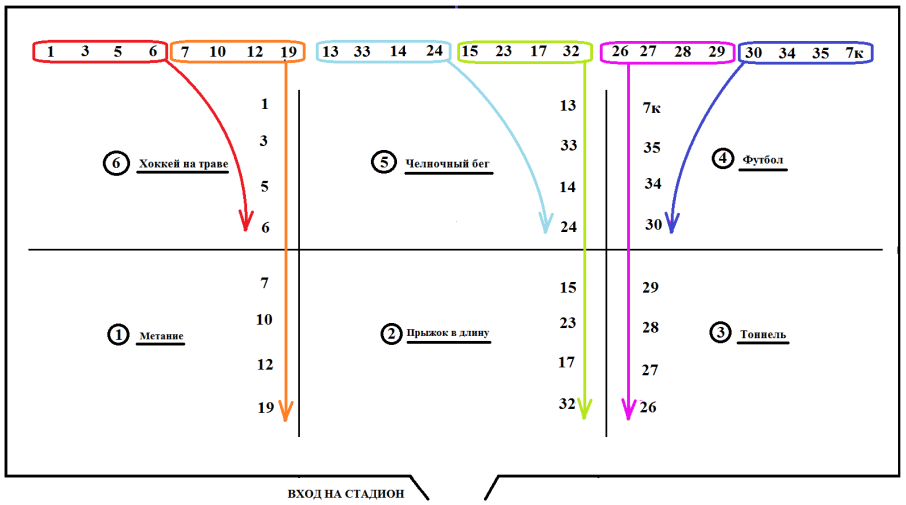 На старте
Судья на эстафете         судья-информатор
Расстановка судейсогласно своему номеру
Студенты МГАФК
Переходы по станциям
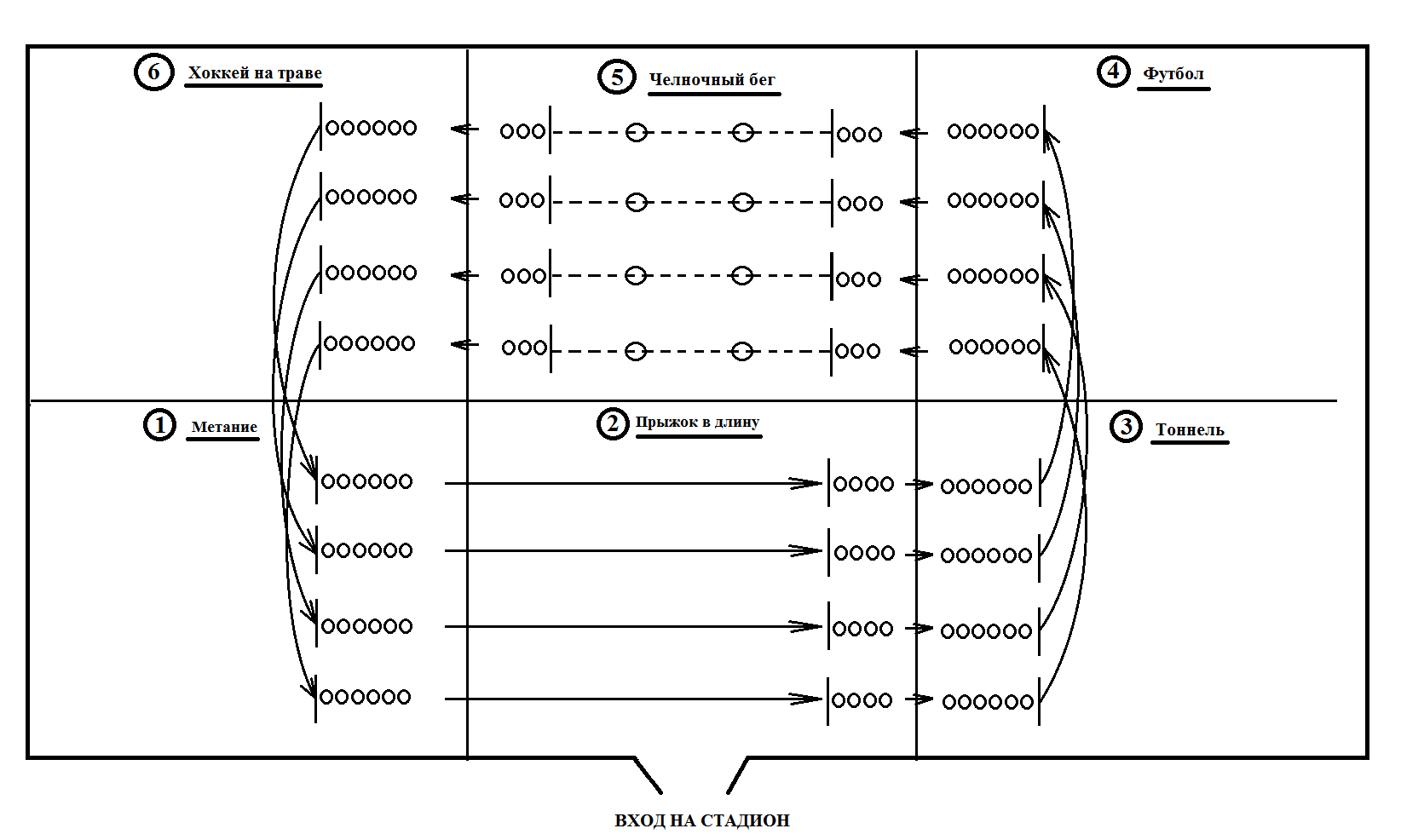 Переход на следующую эстафету
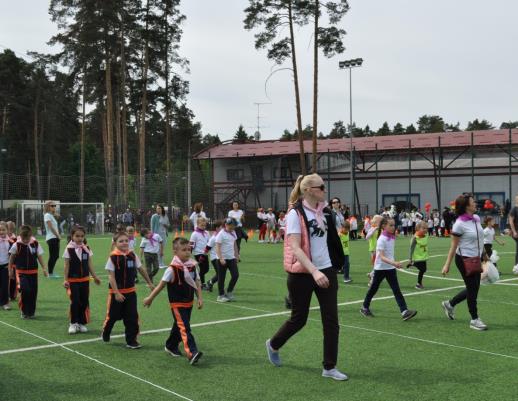 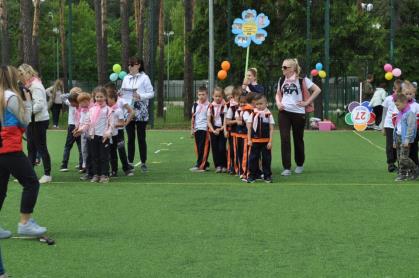 Схема-описание эстафеты
Протоколы судей                                              хоккей на траве
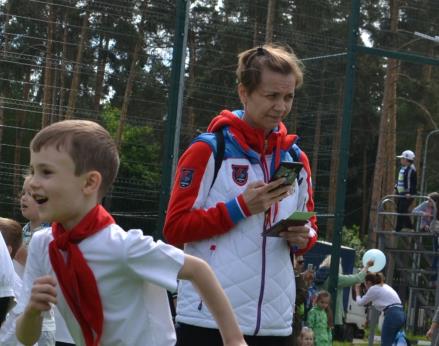 Прыжки в длину
Эстафета тоннель
Хоккей на траве
Челночный бег
Эстафета футбол
Показательное выступление  команды – участника  регионального  фестиваля  «Спортивные ритмы»
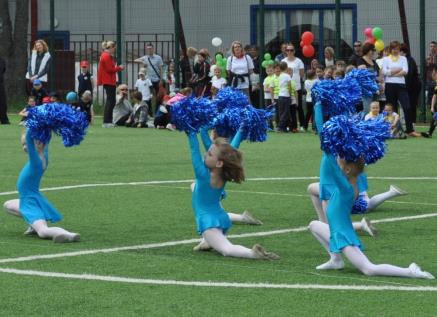 Заполненный протоколопределение команд –победителей вычислялось с методом ранжирования (наивысший ранг получала команда, занявшая наибольшее количество первых мест в 6 эстафетах, также – соответственно 2 и 3 места).
Награждение победителей.Все участники награждаются сладкими призами, команды – спортивным инвентарем, победители – кубками.
Статистика
Всего детей-участников – 192 чел.    (24 команды по 8 чел.)
Судей – 34 чел.
  24 судьи на станциях, 6 судей – на линии, 3 судьи-секретаря, 1 главный судья.
тайминг
   Длительность – 55 мин. 
5 мин – марш, построение.
2 мин – приветственное слово почетных гостей.
3 мин  - разминка
4х6 – 24 мин – эстафеты, 
6 мин – переходы
2 мин – показательное выступление
5 мин – награждение судей
8 мин – награждение участников.
Залог успешного проведения:
1.точное следование схемам передвижения команд  на протяжении всего мероприятия;

2. Предварительная  подготовка участников,  соблюдение дисциплины; 

3. Подробный инструктаж судей; слаженная работа секретарей;

4.  Четкая разметка          эстафет, подготовленная заранее.
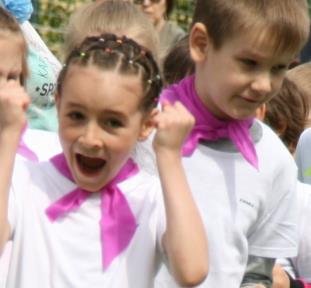 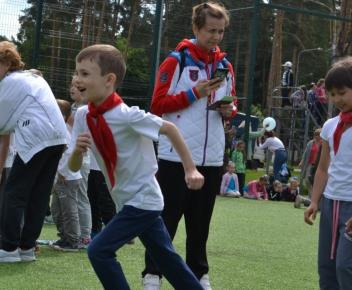